CKD: Chapter 6Acute kidney injury
United States Renal Data System
2012 Annual Data Report
Hospitalizations for acute kidney injury, with or without dialysis, by raceFigure 6.1 (volume 1)
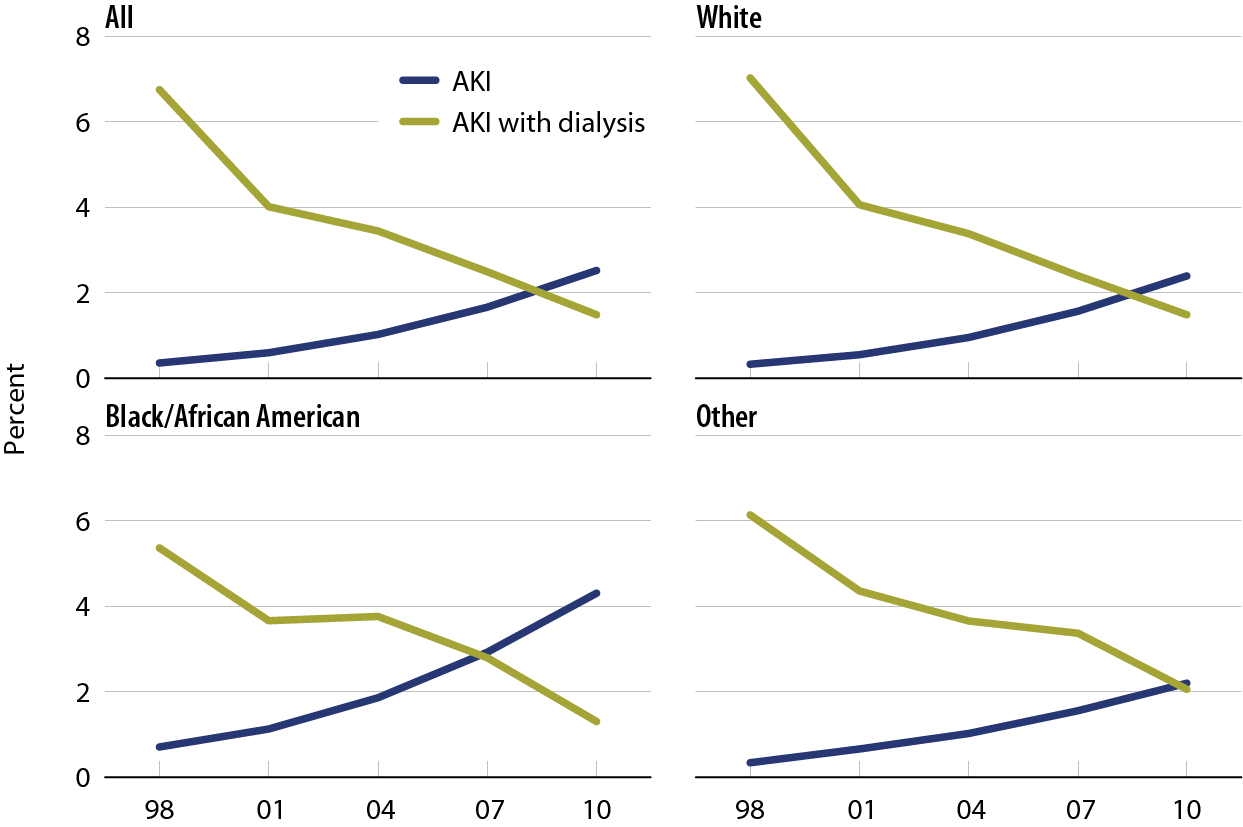 Medicare patients age 66 & older.
Characteristics of patients with acute kidney injury, by age, gender, & race, 2010Figure 6.2 (volume 1)
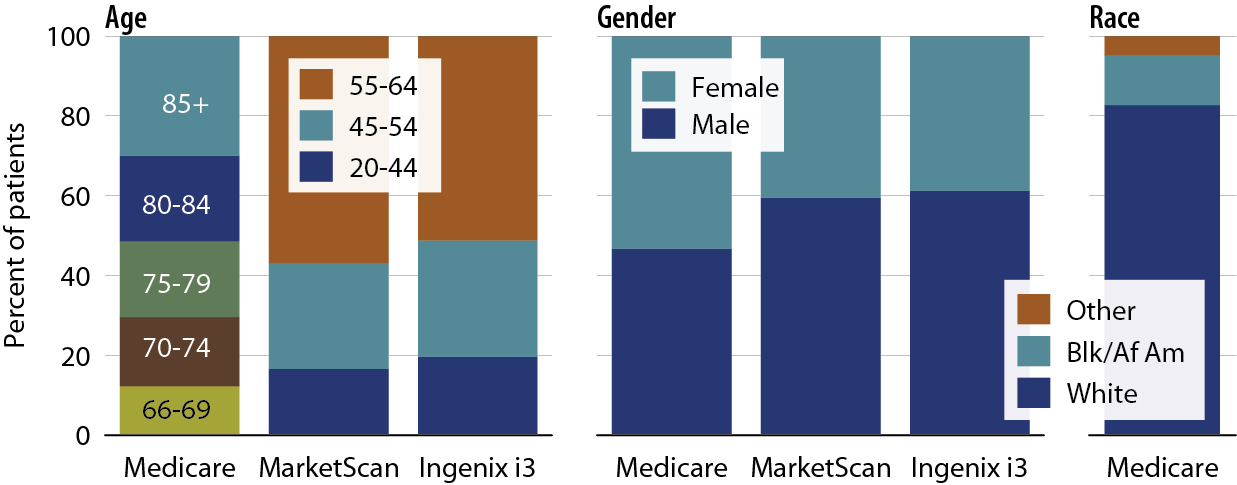 Medicare AKI patients age 66 & older, & MarketScan & Ingenix i3 patients AKI age 20–64.
Rates of AKI, by age & datasetFigure 6.3 (volume 1)
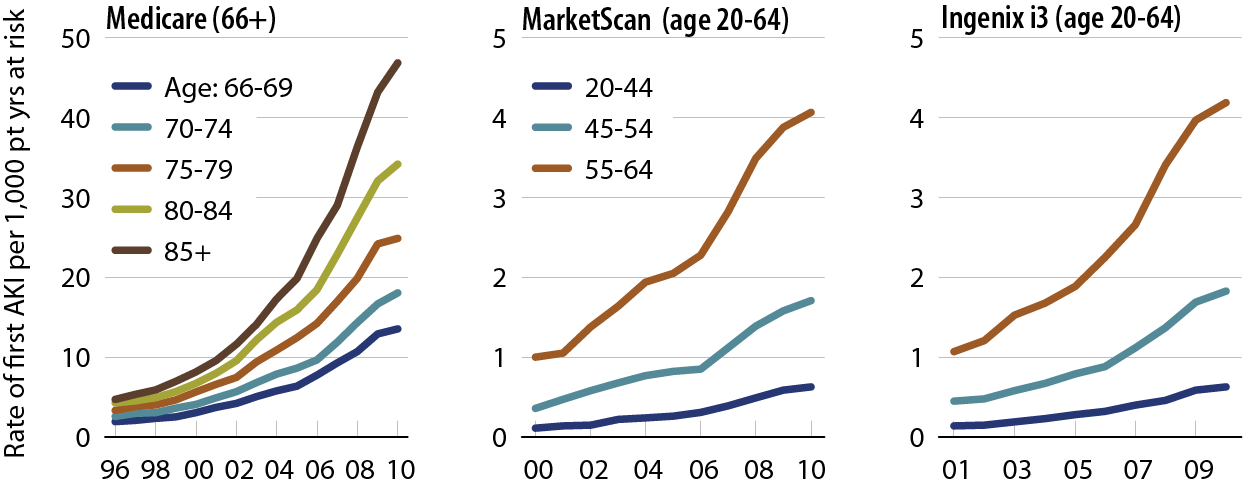 Medicare AKI patients age 66 & older, & MarketScan & Ingenix i3 patients AKI age 20–64.
Rates of AKI in Medicare patients, by raceFigure 6.4 (volume 1)
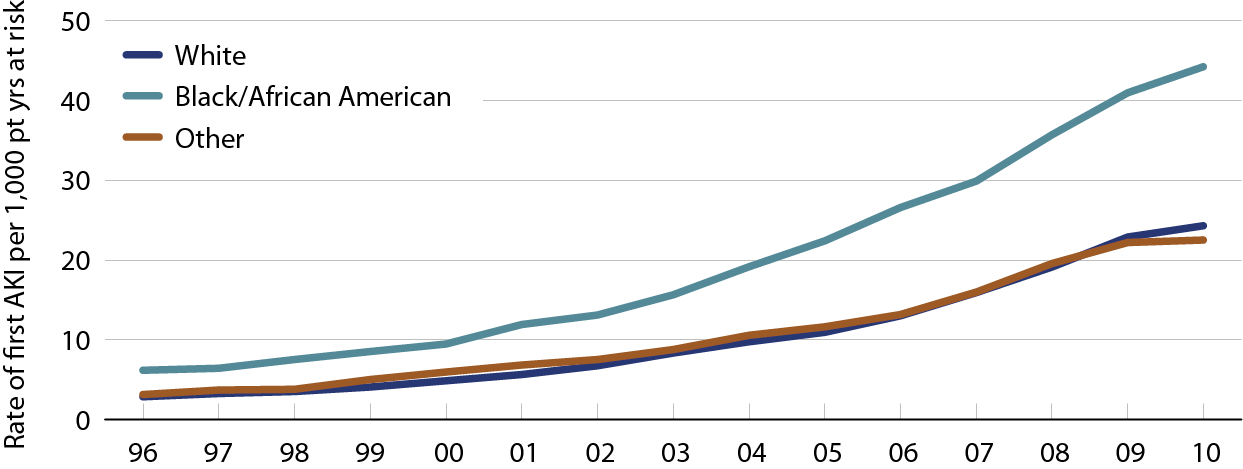 Medicare AKI patients age 66 & older.
Type of dialysis in hospitalized  Medicare AKI patients age 66 & older who require dialysisFigure 6.5 (volume 1)
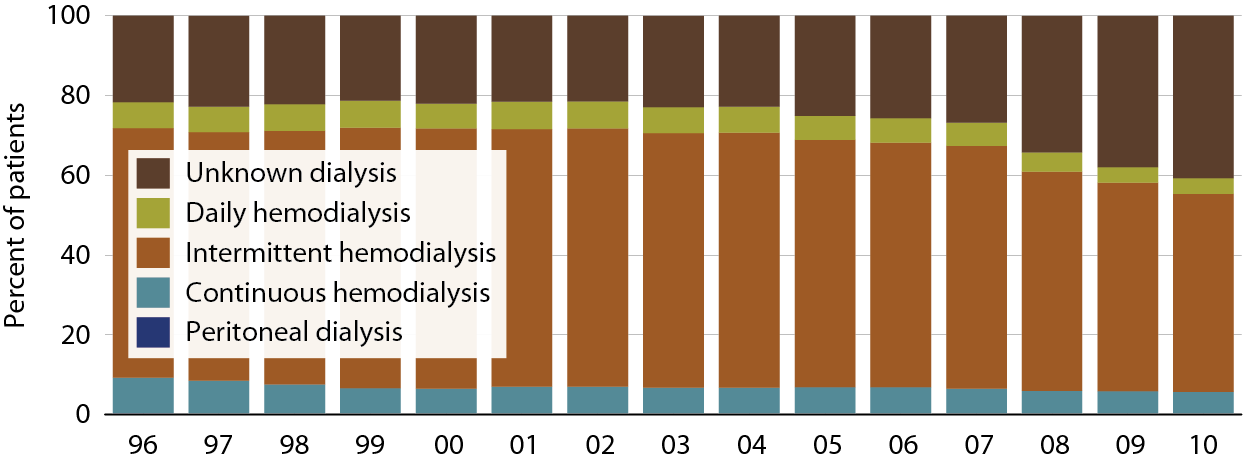 Medicare AKI patients age 66 & older.
Primary diagnosis code for patients with AKI, by datasetFigure 6.6 (volume 1)
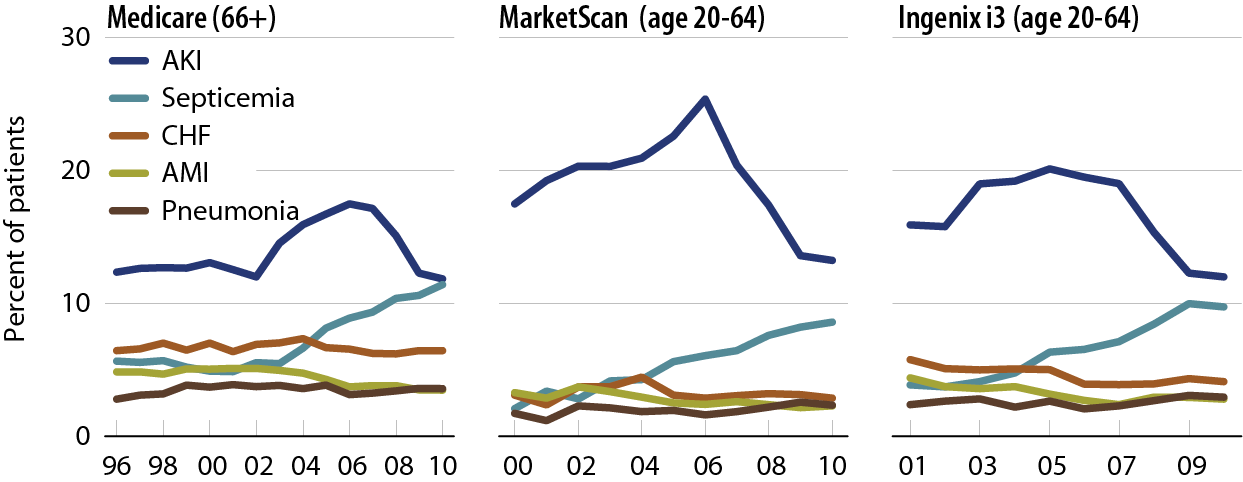 Medicare AKI patients age 66 & older, & MarketScan & Ingenix i3 patients age 20–64.
Adjusted hazard of an AKI hospitalization in Medicare patients, by age, 2010Figure 6.7 (volume 1)
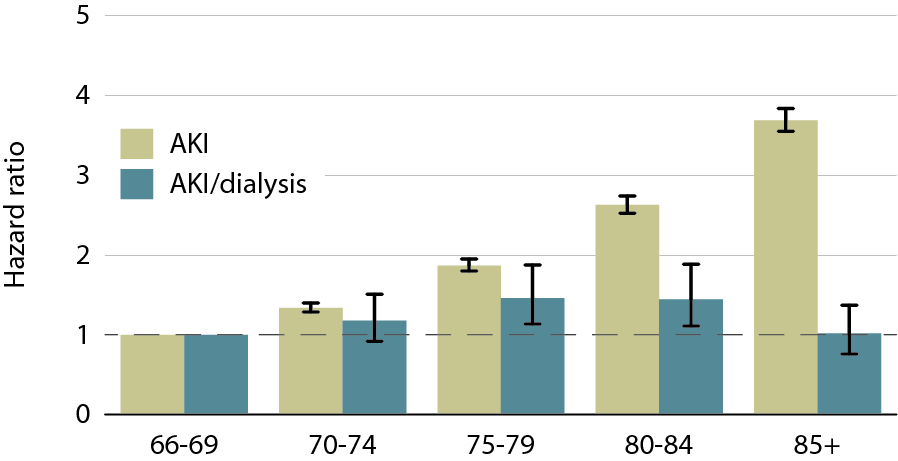 Medicare patients age 66 & older; adj: gender/race; ref: patients age 66–69, 2010
Adjusted hazard of an AKI hospitalization in Medicare patients, by race, 2010Figure 6.8 (volume 1)
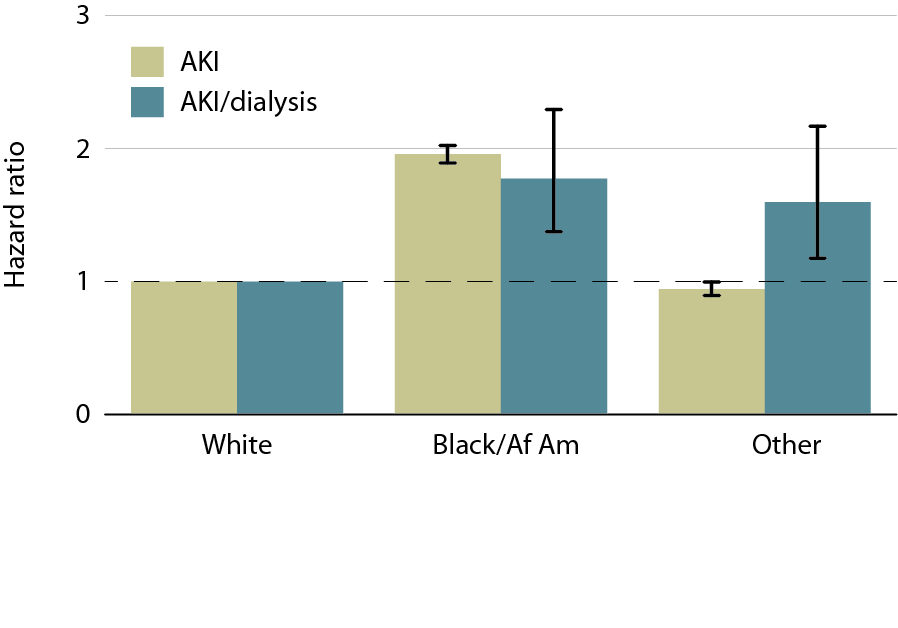 Medicare patients age 66 & older; adj: age, & gender; ref: whites, 2010.
Probability of a recurrent AKI hospitalization in Medicare patients, by number of events & race, 2009–2010Figure 6.9 (volume 1)
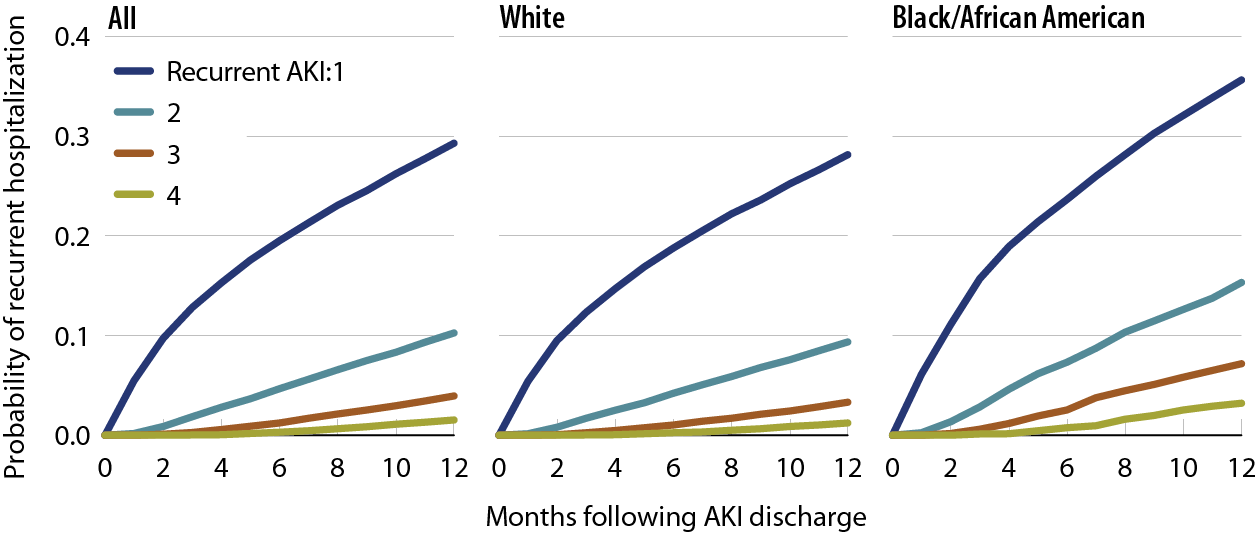 Medicare AKI patients age 66 & older, 2009–2010.
Patients with a recurrent AKI, by age, 2009–2010Figure 6.10 (volume 1)
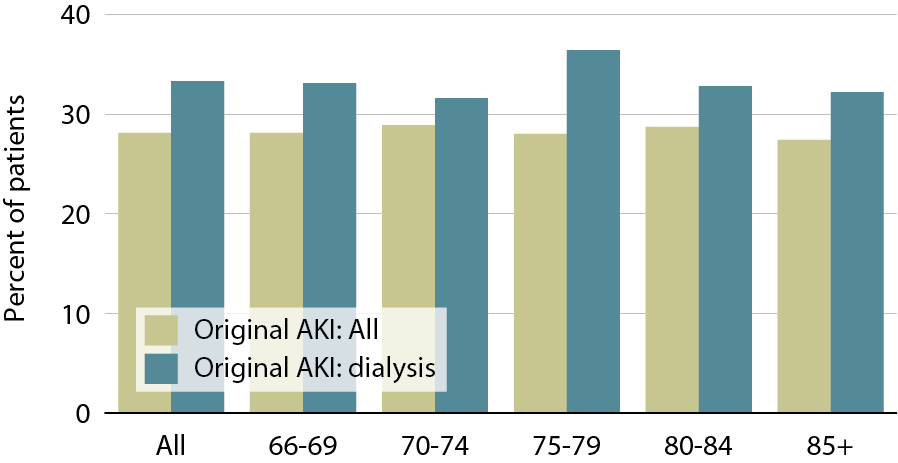 Medicare patients age 66 & older; original AKI in 2009, recurrent AKI within one year.
Patients with a recurrent AKI, by race, 2009–2010Figure 6.11 (volume 1)
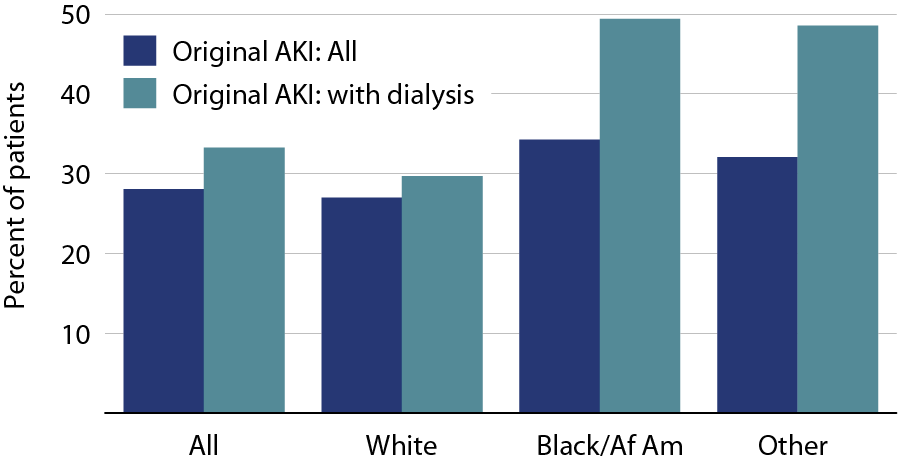 Medicare patients age 66 & older; original AKI in 2009, recurrent AKI within one year.
Probability of a recurrent hospitalization, ESRD, or death following hospitalization for AKI, by race, 2010Figure 6.12 (volume 1)
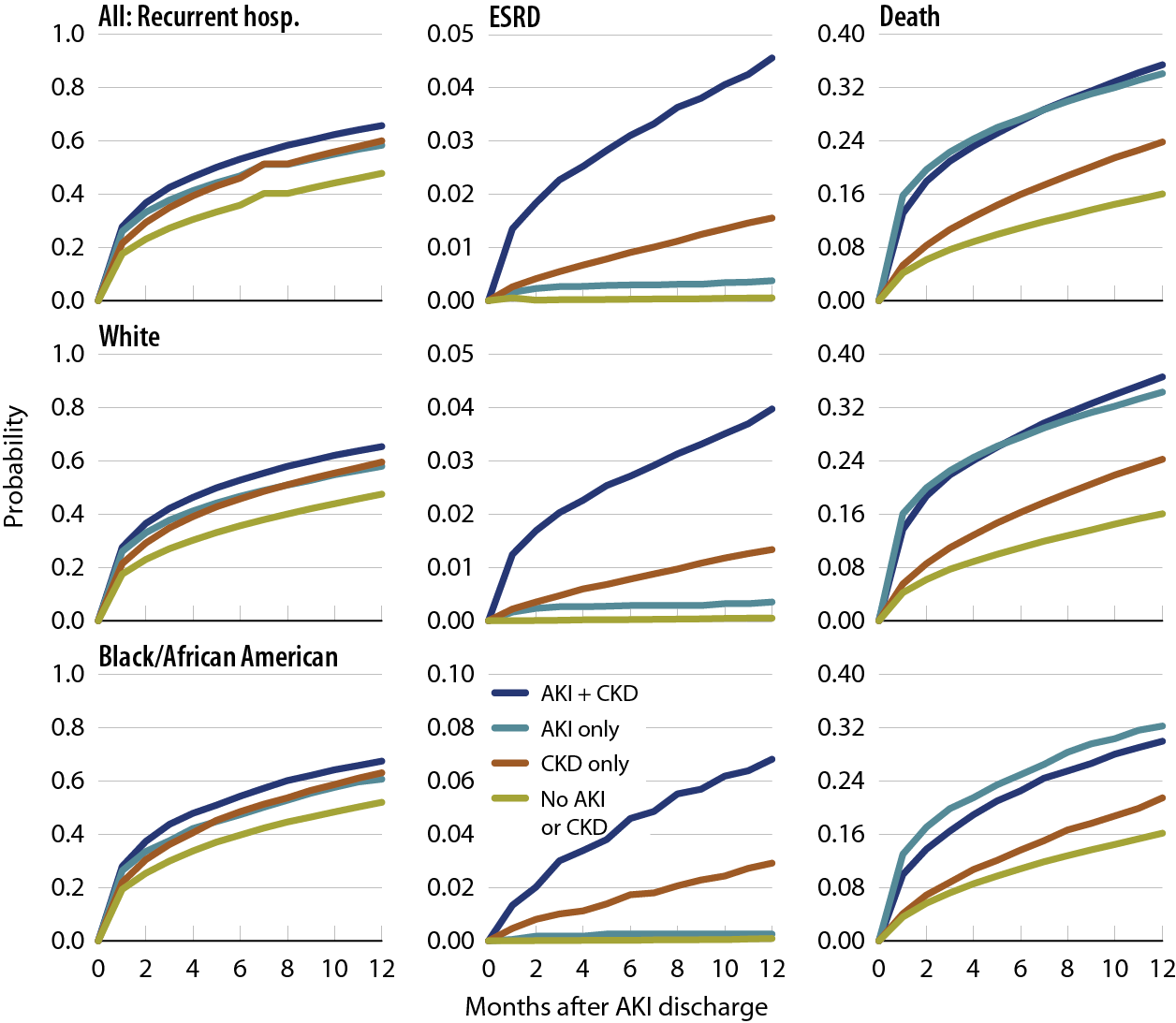 Medicare patients age 66 & older, 2009–2010.
Outpatient physician visits following initial AKI discharge Figure 6.13 (volume 1)
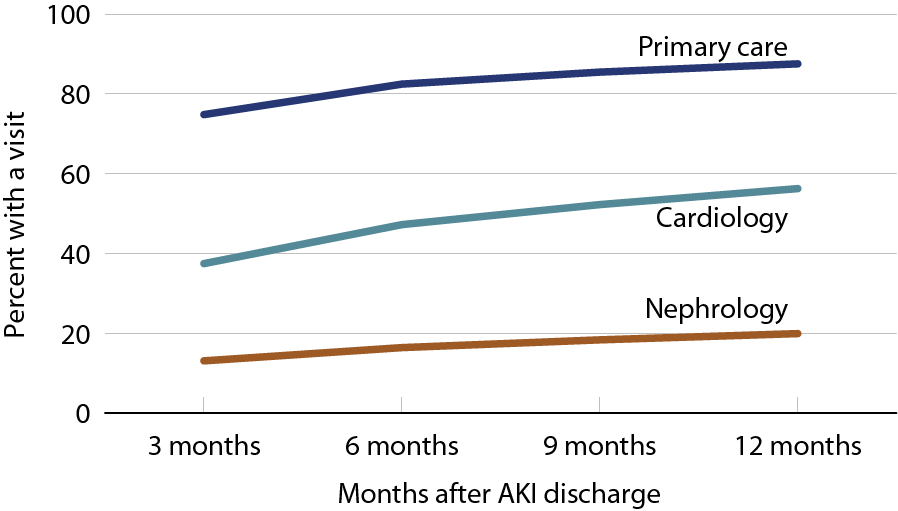 Medicare AKI patients age 66 & older, 2009–2010.
Physician visits in the year following a recurrent AKI dischargeFigure 6.14 (volume 1)
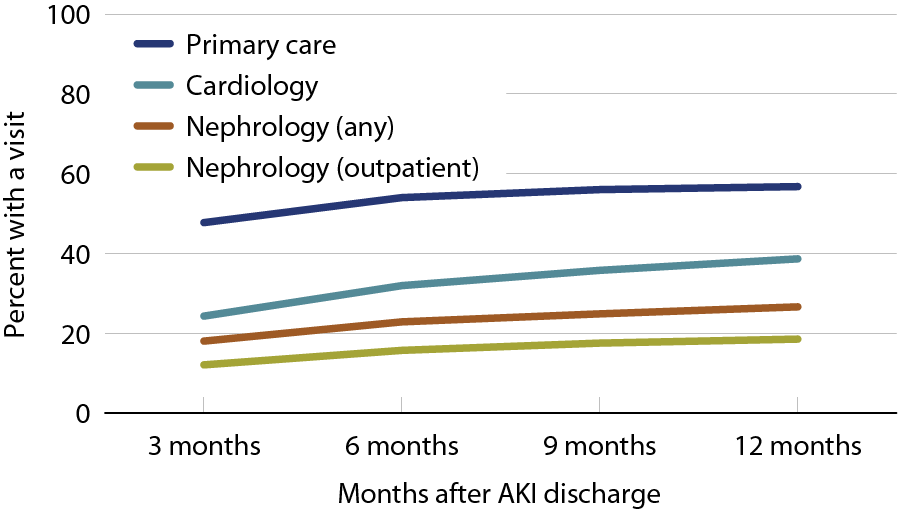 Medicare AKI patients age 66 & older, 2009–2010.
Outpatient nephrology visits in the year following a recurrent AKI discharge 2009-2010Figure 6.15 (volume 1)
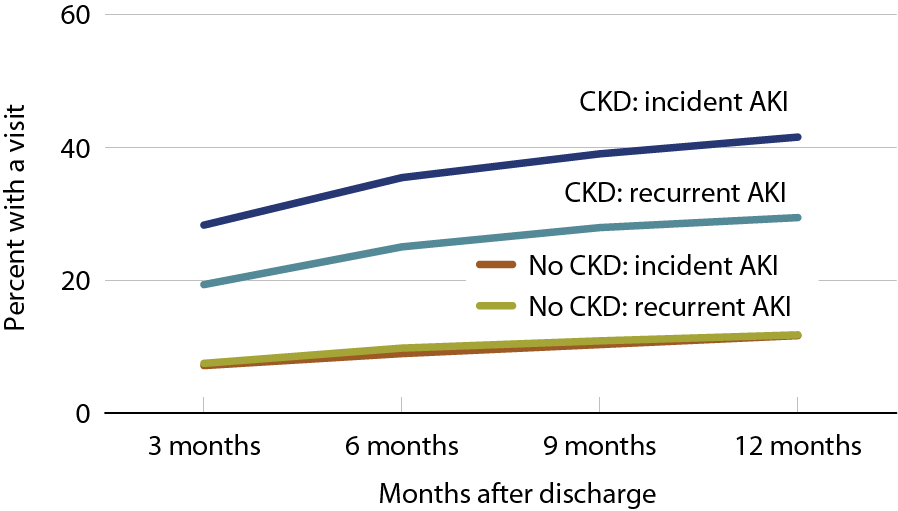 Medicare AKI patients age 66 & older, 2009–2010.
Probability of serum creatinine testing after hospitalization for acute kidney injury, 2010Figure 6.16 (volume 1)
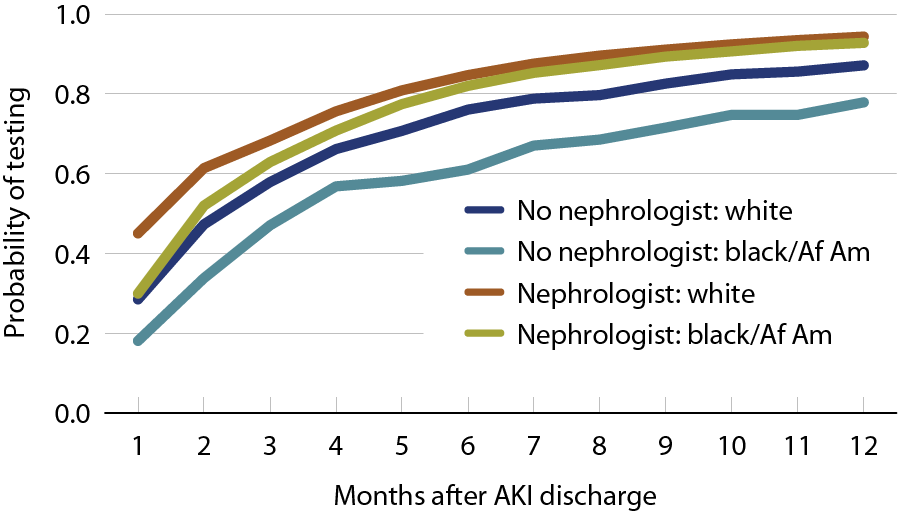 Medicare AKI patients, age 66 & older, 2009.
Probability of urine albumin testing after hospitalization for acute kidney injury, 2010Figure 6.17 (volume 1)
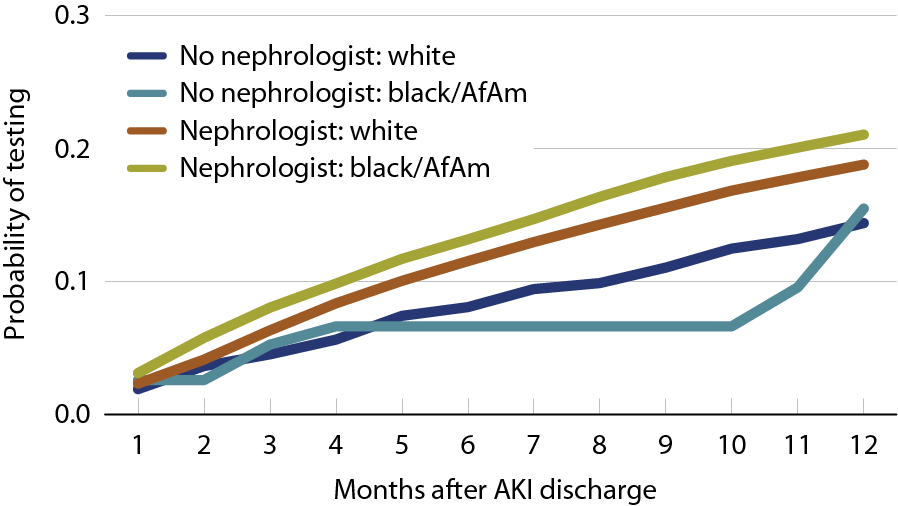 Medicare AKI patients, age 66 & older, 2009.
Drug therapy prior to & after hospitalization for AKI in patients with Medicare Part D coverage, for initial & recurrent AKIFigure 6.18 (volume 1)
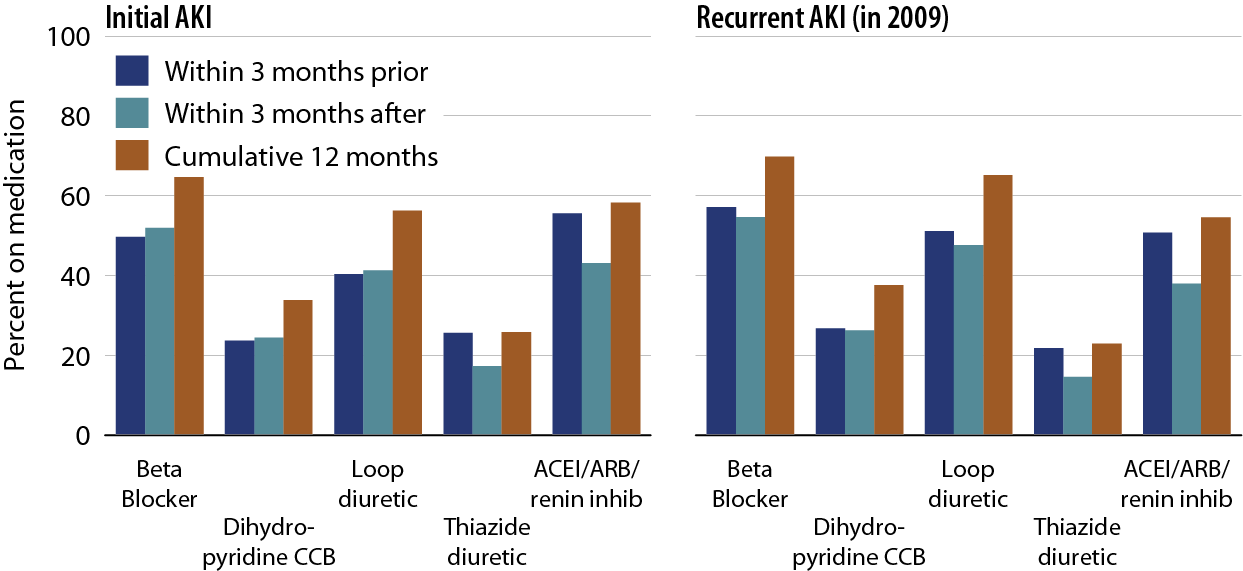 AKI patients with Part D coverage, 2009.
Drug therapy prior to & after hospitalization for AKI in patients with Medicare Part D coverage, by CKD statusFigure 6.19 (volume 1)
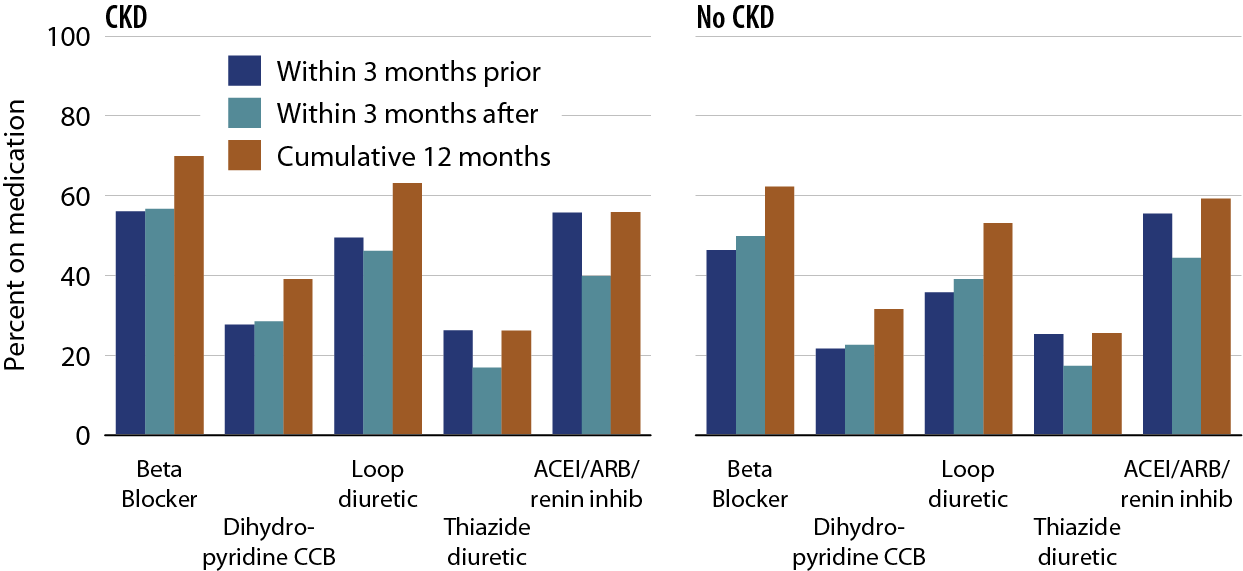 AKI patients with Part D coverage, 2009; CKD identified as any CKD claim during the three months prior to AKI.
Drug therapy prior to & after AKI hospitalization in patients with Medicare Part D coverage, with or without dialysisFigure 6.20 (volume 1)
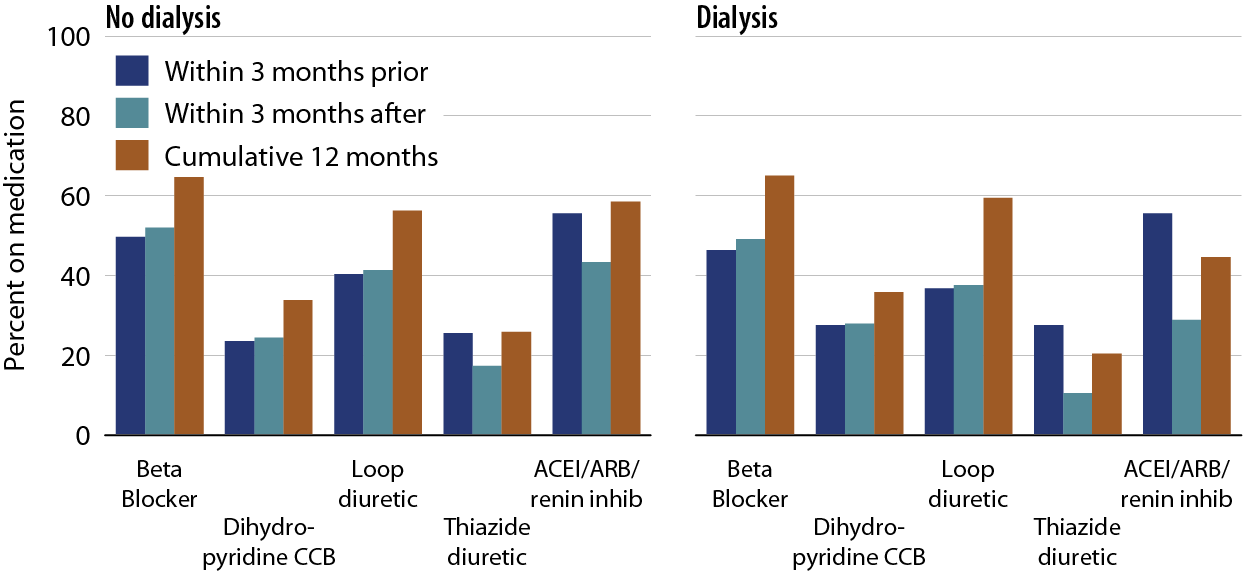 AKI patients with Part D coverage, 2009
Changes to CKD status following hospitalization for AKI in Medicare patients, 2010Figure 6.21 (volume 1)
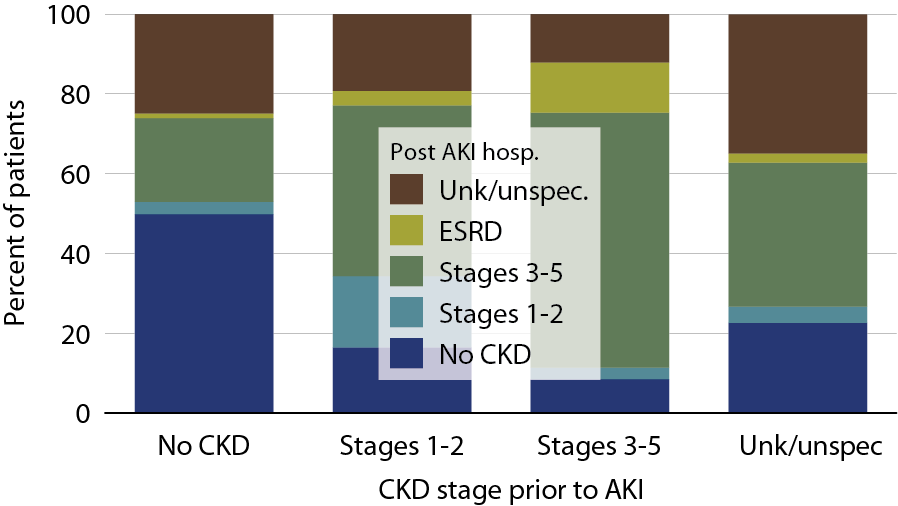 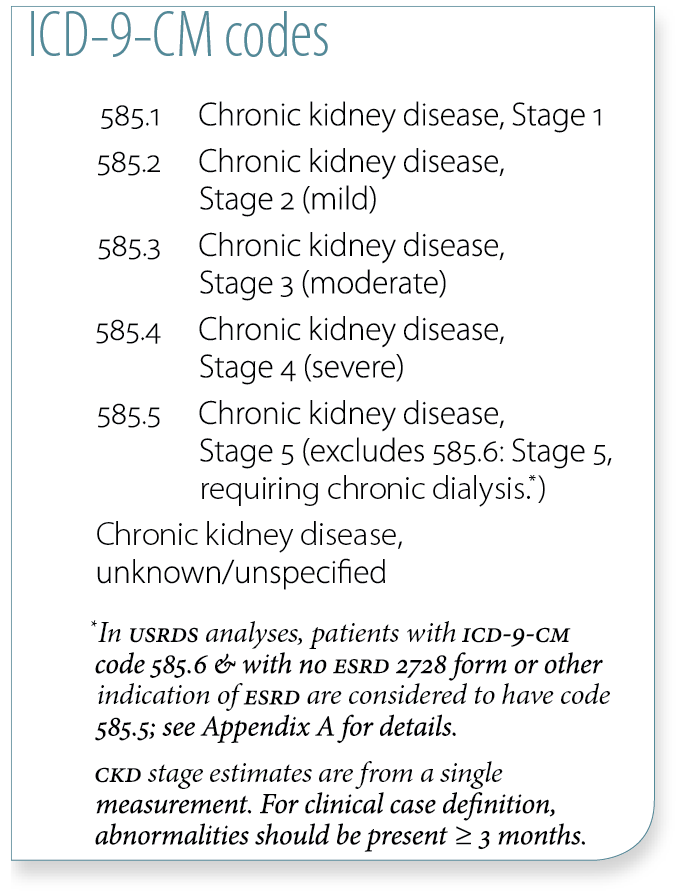 Medicare AKI patients age 66 & older, 2010
Changes to CKD status following a recurrent rehospitalization for AKI in Medicare patients, 2010Figure 6.22 (volume 1)
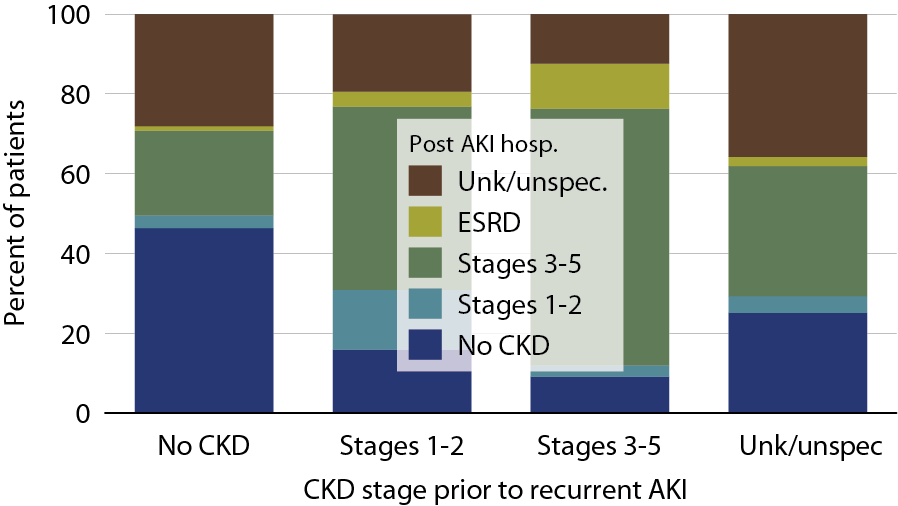 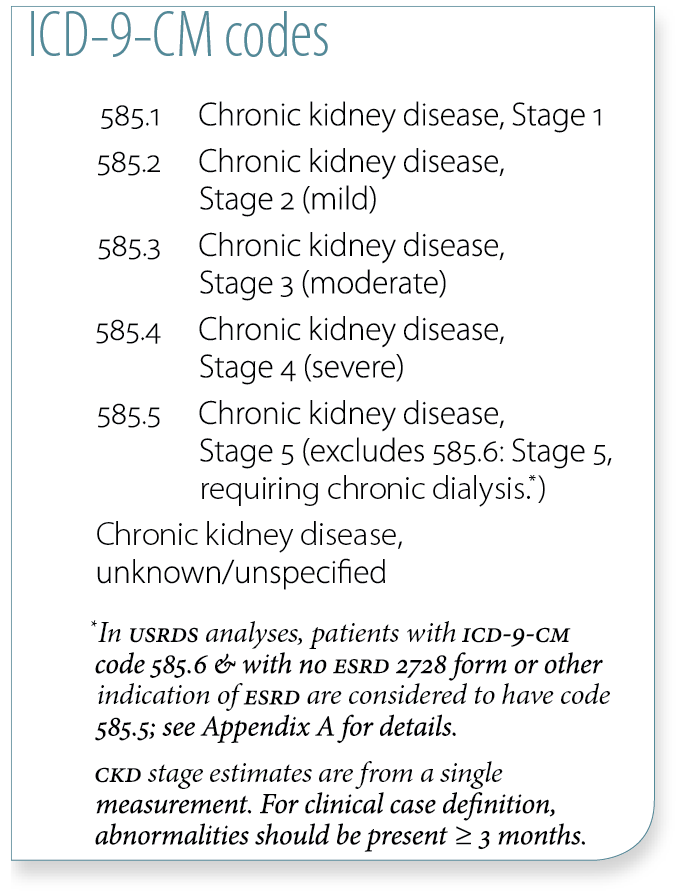 Medicare AKI patients age 66 & older, 2010; recurrent hospitalization occurred in 2009
Changes to CKD status following a hospitalization for AKI with dialysis in Medicare patients, 2010Figure 6.23 (volume 1)
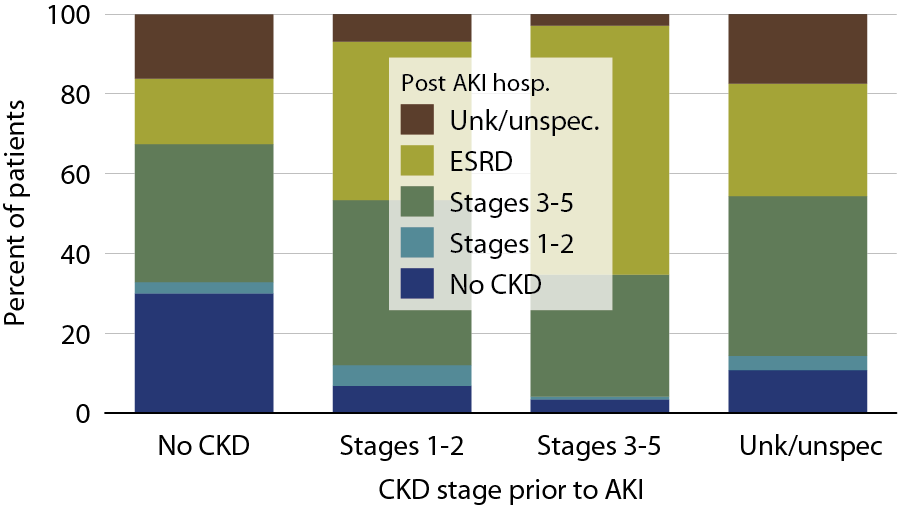 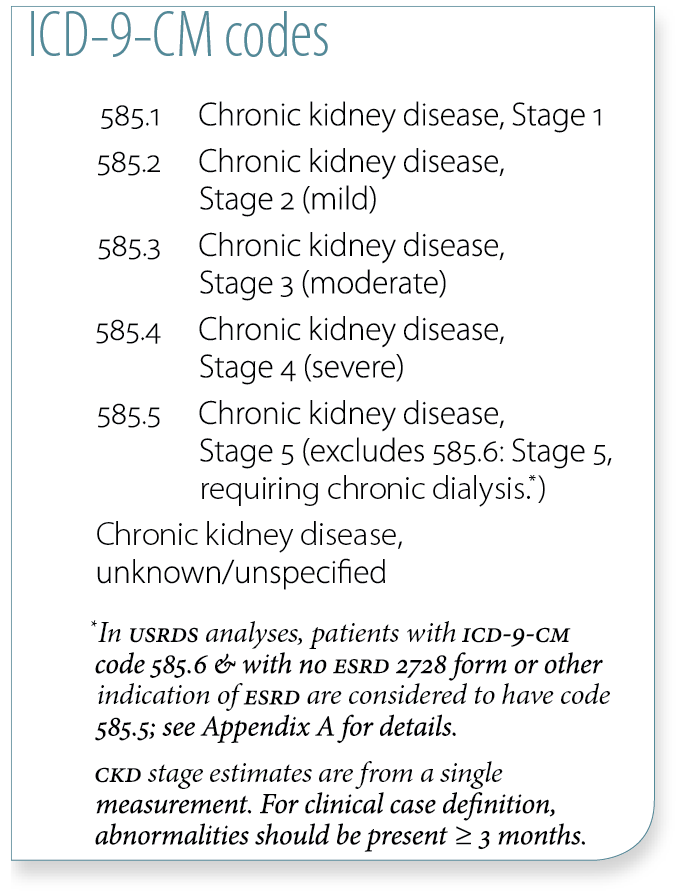 Medicare AKI patients age 66 & older, 2010; data limited to AKI events with dialysis.
Outcomes following an AKI hospitalization, 2010Figure 6.24 (volume 1)
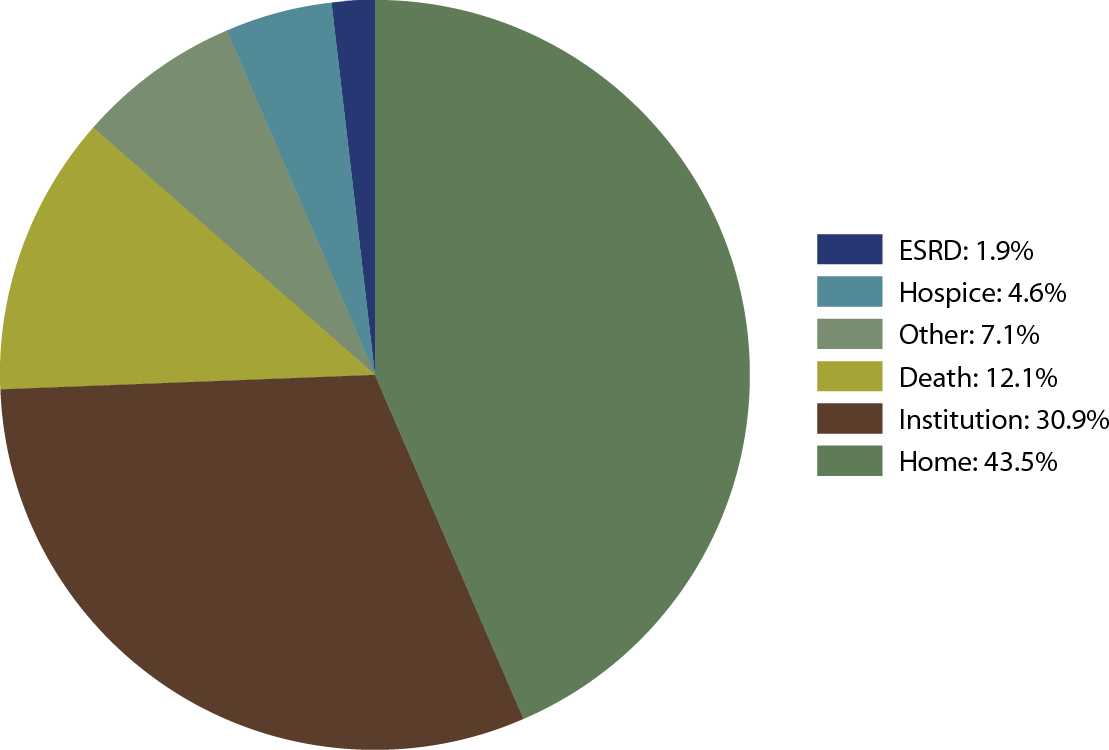 Medicare AKI patients age 66 & older, 2010.